Роль консультанта в работе механизмов поддержки гражданских инициатив
XI. Гражданские активисты - кто они и с чем их едят: как инициативное бюджетирование меняет формат взаимоотношений общества и власти

Нуртдинов Эльдар			Нелли Розе
руководитель Центра изучения гражданских инициатив ГАНУ ИСИ РБ
ИСТОЧНИКИ ФИНАНСИРОВАНИЯ ПРОЕКТОВ ИБ
Софинансирование со стороны спонсоров
Региональная субсидия
Местный бюджет МО
Софинансирование со стороны населения
Статьи расходов на решение вопросов местного значения (131-ФЗ)
ОБЪЕКТЫ ОБЩЕСТВЕННОЙ ИНФРАСТРУКТУРЫ
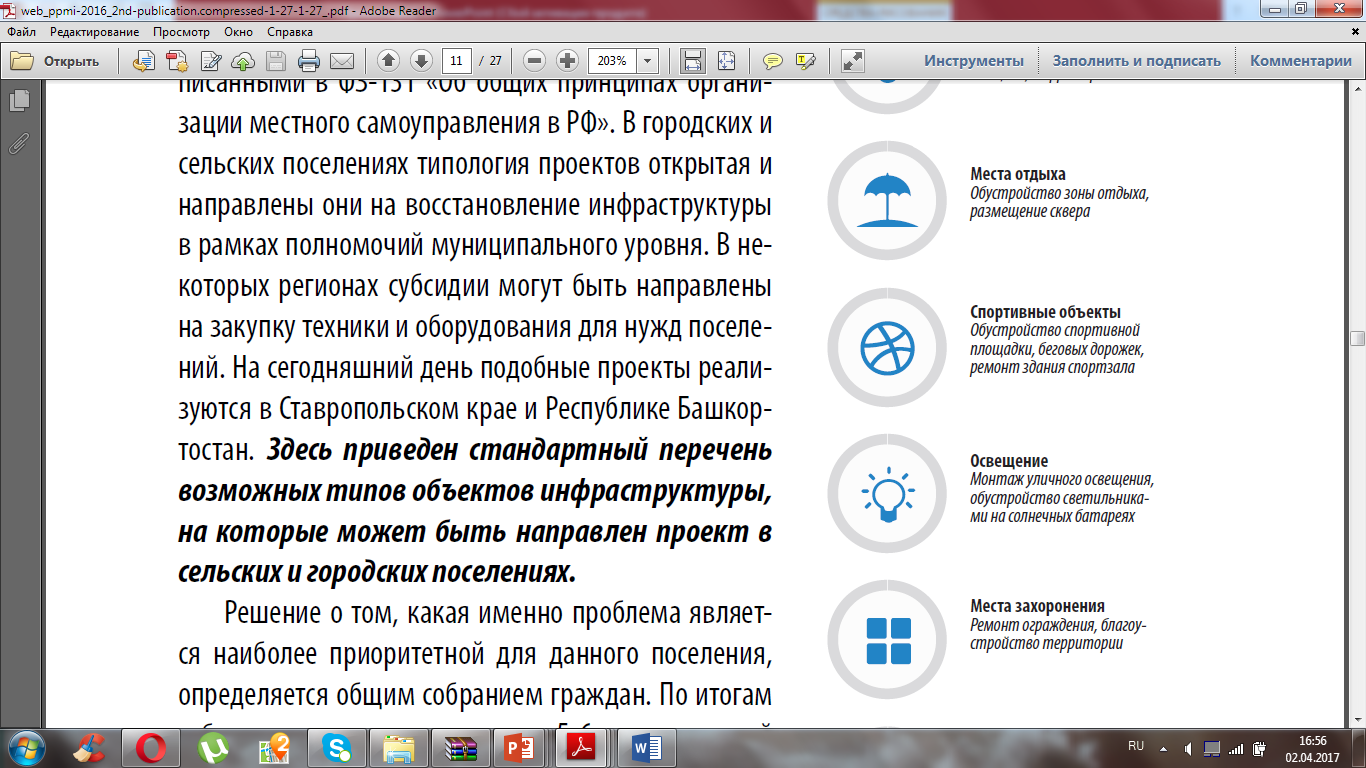 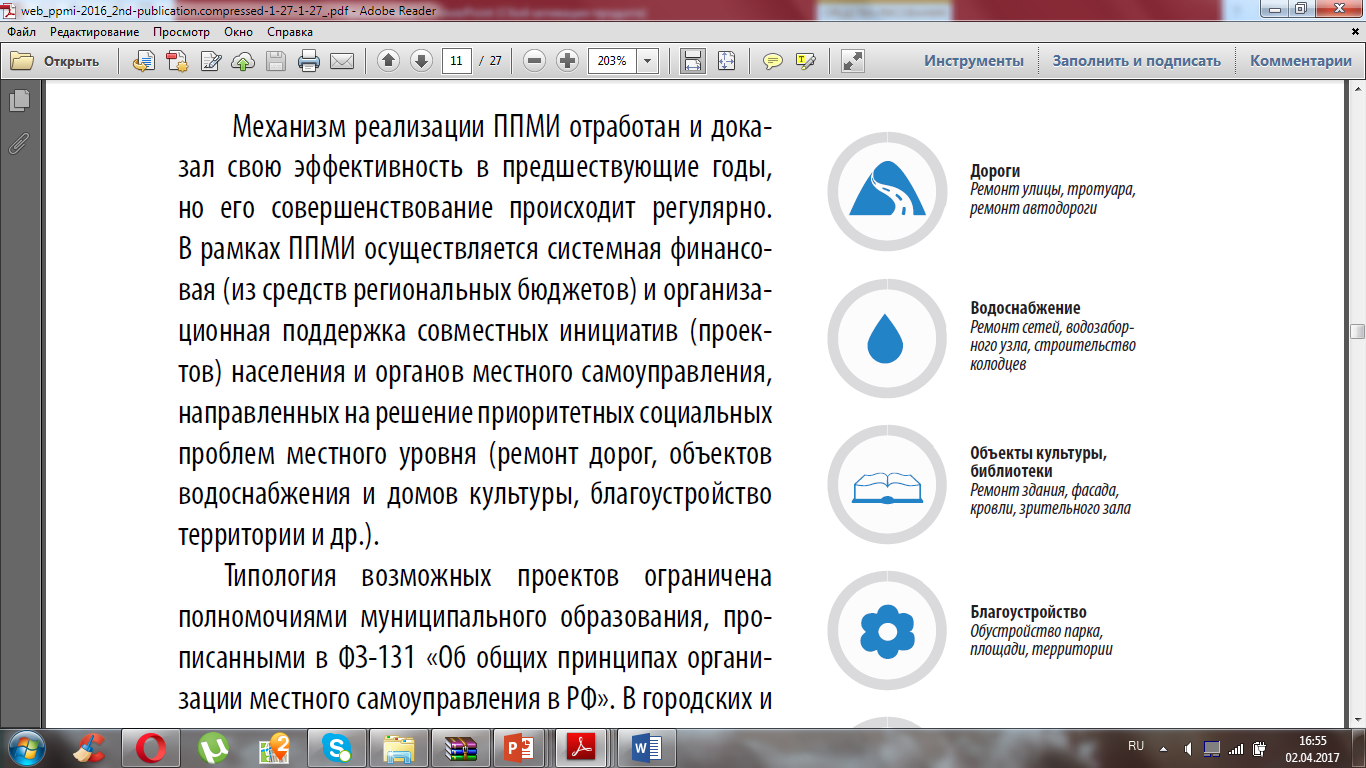 СТАНДАРТНАЯ ТИПОЛОГИЯ ПРОЕКТОВ ИБ
ОСНОВНЫЕ УЧАСТНИКИ ПРОЕКТОВ ИБ
Бизнес-сообщество

осуществляет вклад в проект в денежном и неденежном выражении
Администрация МО 

информирует население о конкурсном отборе, 
организует предварительные мероприятия, организует итоговое собрание, 
готовит конкурсную заявку, 
софинансирует проект,
объявляет торги, 
осуществляет контроль за ходом реализации проекта, 
организует торжественное открытие объекта
Население МО

обсуждает проблемы местного значения, 
решает: участвовать или нет, 
выбирает  на итоговом собрании проект, 
определяет  процент софинансирование со стороны населения, 
определяет будет ли неденежный вклад и какой,  
выбирает инициативную группу, 
в случае победы софинансирует проект
Главный распределитель бюджетных средств 

определяет порядок конкурсного отбора,
предоставляет субсидии МО, чье проекты вошли в число победителей, 
осуществляет контроль за ходом проекта
Проектный центр 

выступает организатором конкурсного отбора,
обеспечивает консультационную, методическую поддержку участников
Инициативная группа 

информирует население о ходе конкурсного отбора, 
помогает в подготовке документов, осуществляет общественный контроль, 
осуществляет сбор средств с населения в случае победы
УСЛОВИЯ КОНКУРСНОГО ОТБОРА
Обязательные
Дополнительные 
(за которые можно получить доп. баллы)
Объект должен быть в муниципальной собственности

Проект должен быть предложен и выбран населением населенного пункта на итоговом собрании

Обязательно софинансирование проекта из местного бюджета (в зависимости от того, в чьей собственности объект: бюджета СП/ГП, бюджета МР, бюджета ГО)

Благополучатели – жители населенного пункта или поселения, на территории которого  предполагается реализация проекта
Софинасирование со стороны спонсоров

Неденежный вклад со стороны населения и спонсоров

Количество участников предварительных мероприятий

Использование разных средств информирования

Содержание и эксплуатация объекта в будущем

Создание рабочих мест

Положительное воздействие на окружающую среду
5
ЭТАПЫ КОНКУРСНОГО ОТБОРА
Инициативная группа, подрядчики, администрация МО, население
СОДЕЙСТВИЕ И ОБЕСПЕЧЕНИЕ ВЗАИМОДЕЙСТВИЯ
КОНТРОЛЬ
Подрядчики
Администрации МО
Минфин, сопровождение
Минфин, конкурсная комиссия, сопровождение
Администрация МО, инициативная группа, сопровождение
Администрация МО, население, бизнес, сопровождение
Общественный контроль со стороны населения и инициативной группы
Администрация МО, население
Софинансирование со стороны населения, бизнес-сообщества и спонсоров, местного бюджета
-выбор проблемы 
-выбор способа решения
-софинасирование 
-инициативная группа
ОБУЧЕНИЕ
Предварительные собрания, опросы
ИНФОРМИРОВАНИЕ
6
РАЗГРАНИЧЕНИЕ РОЛЕЙ
Куратор в МО – специалист ОМСУ (как правило, зам. главы администрации) который организует и/или контролирует процессы, связанные с участием административных муниципальных единиц в конкурсном отборе
Консультант – сотрудник проектного офиса, который принимает участие в итоговых собраниях, проверяет конкурсную документацию, оказывает консультационную и методическую поддержку участникам конкурного отбора
Задачи
Задачи
Присутствовать на итоговых собраниях в качестве третьей независимой стороны
Контролировать сроки выполнения задач по этапам конкурсного отбора
Корректировать внутренние графики реализации проекта по этапам
Оказывать всестороннюю консультационную поддержку участникам
Успешная реализация проекта
Проверять документацию на соответствие требованиям конкурса и на достоверность предоставляемых данных
Присутствовать на итоговых собраниях (как правило) как представитель МР/ГО
Оказывать административную, правовую поддержку участникам
Мониторить сроки проведения итоговых собраний и подготовки документации
7
ФУНКЦИИ И ЗАДАЧИ КУРАТОРА НА РАЗНЫХ ЭТАПАХ
ПОДАЧА ЗАЯВКИ, 
КОНКУРС
ПОДГОТОВКА ДОКУМЕНТАЦИИ
РЕАЛИЗАЦИЯ ПРОЕКТА
СОБРАНИЯ ГРАЖДАН
Вовлечение всех необходимых специалистов администрации
Помощь в подготовке и оформлении документов в электронном (ИСУ)и печатном виде
Проверка достоверности данных и соответствия документов требованиям конкурса
Контроль за своевременной подачей заявки
Информирование участников о результатах конкурса
Контроль за процессами консолидации денежных средств на реализацию проектов-победителей
Планирование и разработка внутренних графиков
Контроль за процессами информирования и проведения мероприятий с населением, участие в мероприятиях
Обеспечение эффективного взаимодействия с консультантом
Контроль за сроками и качеством выполнения работ и мероприятий по реализации проектов
ОТКРЫТИЕ ОБЪЕТА
ТОРГИ
Контроль за процессами информирования населения, проектного центра и всех заинтересованных лиц
Контроль за организацией торжественного мероприятия
Контроль за организацией конкурентных процедур (условия по 44 ФЗ, сроки)
8
МОДЕЛИ УПРАВЛЕНИЯ ПРОЕКТОМ НА УРОВНЕ МО
степень делегирования задач
степень контроля со стороны консультанта
9
МОДЕЛЬ УПРАВЛЕНИЯ ПРОЕКТОМ «ВЫСОКАЯ СТЕПЕНЬ КОНТРОЛЯ-ВЫСОКИЙ УРОВЕНЬ ДЕЛЕГИРОВАНИЯ»
Общий контроль, работа с крупными спонсорами
Руководитель проекта 
(Глава МО)
Зам. Главы по соц. вопросам
Дополнительно привлекаются на разных этапах
Помощь в организации мероприятий с населением, информированием
Ответственный по работе с населением 
(секретарь Совета)
Куратор 
(нач.фин)
Оперативное руководство
Участие в собраниях
Специалист администрации
Помощь по работе в ИСУ
Руководитель микропроекта А
(Глава СП)
Руководитель микропроекта В
(Глава СП)
Общий контроль
Общий контроль
Отдел по строительству и архитектуре
Помощь в подготовке документов на собственность и сметной документации
Информирование, работа с населением
Инициативная группа микропроекта А
Информирование, работа с населением
Инициативная группа микропроекта В
10
МОДЕЛЬ УПРАВЛЕНИЯ ПРОЕКТОМ «ВЫСОКАЯ СТЕПЕНЬ КОНТРОЛЯ-ВЫСОКИЙ УРОВЕНЬ ДЕЛЕГИРОВАНИЯ»
1
Проект находится на личном контроле у Главы МО
Минусы
Типичные признаки
Плюсы
2
Высокая степень централизации
Основная мотивация главы СП – страх неудачи

Участие в проекте – обязательно для всех

Главы поселений (соответственно население) устают от участия
Коллективная ответственность за успех/неуспех, взаимопомощь

Высокая результативность участия

У населения и глав СП вырабатывается привычка побеждать
3
Максимально высокие баллы по всем критериям
4
Участие в проекте – источник привлечения дополнительных средств
Девиз: Участие = Победа
11
МОДЕЛЬ УПРАВЛЕНИЯ ПРОЕКТОМ «НЕВЫСОКАЯ СТЕПЕНЬ КОНТРОЛЯ-НИЗКИЙ УРОВЕНЬ ДЕЛЕГИРОВАНИЯ»
1
Зоны ответственности не разграничены, куратор может меняться по ходу проекта или каждый год
Типичные признаки
Глава МО
Главы СП могут не знать условия конкурса (Постановление)
2
Специалист администрации
Куратор
3
Инициативные группы, как правило. не активны
4
Каждый глава отвечает только за свой проект и работает отдельно от всех
Глава СП
Глава СП
5
Как правило, в администрации есть специалист, который отвечает за широкий круг задач по проекту
Инициативная группа микропроекта А
12
МОДЕЛЬ УПРАВЛЕНИЯ ПРОЕКТОМ «НЕВЫСОКАЯ СТЕПЕНЬ КОНТРОЛЯ-ВЫСОКИЙ УРОВЕНЬ ДЕЛЕГИРОВАНИЯ»
Минусы
Плюсы
Общий уровень участия по МО низкий

Результативность участия невысокая

Проблемы с привлечением спонсоров

Население и ОМСУ не знакомы с проектом и его возможностями

Главы СП могут испытывать трудности с сбором и подготовкой документации
Участие в проекте действительно инициативно

Нет усталости от проекта

Высокий уровень самостоятельности глав СП

В СП, где проект победил, усиливаются процессы формирования местного сообщества, наблюдается сильный эффект «единства»
Девиз: Кому надо, тот делает
13
МОДЕЛЬ УПРАВЛЕНИЯ ПРОЕКТОМ «НЕВЫСОКАЯ СТЕПЕНЬ КОНТРОЛЯ-ВЫСОКИЙ УРОВЕНЬ ДЕЛЕГИРОВАНИЯ»
Руководитель проекта 
(Глава МО)
Общий контроль
Зам. Главы по соц. вопросам
Дополнительно могут привлекаться на разных этапах
Помощь в организации мероприятий с населением, информированием
Оперативное руководство, участие в собраниях
Куратор
Специалист администрации
Помощь по работе в ИСУ
Руководитель микропроекта А
(Глава СП)
Руководитель микропроекта В
(Глава СП)
Общий контроль
Общий контроль
Отдел по строительству и архитектуре
Информирование, работа с населением
Помощь в подготовке документов на собственность и сметной документации
Инициативная группа микропроекта А
Информирование, работа с населением
Инициативная группа микропроекта В
14
МОДЕЛЬ УПРАВЛЕНИЯ ПРОЕКТОМ «НЕВЫСОКАЯ СТЕПЕНЬ КОНТРОЛЯ-ВЫСОКИЙ УРОВЕНЬ ДЕЛЕГИРОВАНИЯ»
1
Как правило, МО - середнячок
Минусы
Типичные признаки
Плюсы
2
Участие необязательно, но желательно
Несистемность положительных результатов
Саморегуляция и высокая степень свободы участников

Если главе СП нужна помощь в организации мероприятий, подготовке документации и по пр. вопросам, то он знает, к кому обращаться

Главам СП и населению есть с чем сравнивать результаты участия и неучастия в проекте
3
Присутствует некая степень централизации, но больше организационная
4
Общий результат МО может диаметрально меняться от года к году
Девиз: Если что-то делать, то делать это хорошо
15
МОДЕЛЬ УПРАВЛЕНИЯ ПРОЕКТОМ «НЕВЫСОКАЯ СТЕПЕНЬ КОНТРОЛЯ-НИЗКИЙ УРОВЕНЬ ДЕЛЕГИРОВАНИЯ»
1
Исполнитель берет на себя все основные задачи по подготовке документации работе в ИСУ
Типичные признаки
Глава МО
ИСПОЛНИТЕЛЬ
Главы СП могут не знать условия конкурса (Постановление) и состояние своих заявок
2
Специалист администрации
Куратор
3
В конкурсе участвует большая часть поселений
Глава СП
Глава СП
Инициативная группа микропроекта А
16
МОДЕЛЬ УПРАВЛЕНИЯ ПРОЕКТОМ «НЕВЫСОКАЯ СТЕПЕНЬ КОНТРОЛЯ-НИЗКИЙ УРОВЕНЬ ДЕЛЕГИРОВАНИЯ»
Минусы
Плюсы
Перегруз исполнителя может привести к серьезным ошибкам 

Если исполнитель уходит, то система рушится

Главы привыкают к тому, что многие задачи за них делает исполнитель и сознательно начинают их перекладывать

Участие в конкурсе воспринимается как дополнительная нагрузка
Общий уровень участия по МО достаточно высокий

Результативность участия также выше среднего
Девиз: Победа любой ценой
17
Глава ГО
МОДЕЛЬ УПРАВЛЕНИЯ ПРОЕКТОМ В ГОРОДСКОМ ОКРУГЕ
Куратор
Проект А
Проект Б
Особенности
Координатор по работе с бизнесом
Координатор по работе с населением
Координатор по работе с документами
1
Информационный отдел, отдел по предпринимательству, представители ТОСов, ТСЖ, УК, МКД, юристы , сметчики, строители, архитекторы, бизнес и др.
2
3
Оптимальная функционально-организационная структура проектной команды
18
ВЫВОДЫ
Выбор системы управления проектом ИБ зависит от сложившейся системы управления
Куратор – это специалист, обладающий как административным ресурсом, так и организационными способностями
Основная функция куратора – контроль
Важна командная работа и распределение задач
Консультант помогает, сопровождает, подсказывает
19
Нуртдинов Эльдар

eldarnr@gmail.com